Unit 4: Plant Anatomy-ITopic: Simple Tissues (Collenchyma &  Sclerenchyma Tissues)B.Ed (Hons) SecondarySemester IIISubject: Advance Biology ICourse Title: Plant Systematics and AnatomyRepresented By: Ms Sidra Younis                                                                         Department of  Education (Planning and Development)Lahore College for Women University, Lahore
Collenchyma Tissues
Collenchyma is a simple, permanent tissue typically found in the shoots and leaves of plants. Collenchyma cells are thin-walled but the corners of the cell wall are thickened with cellulose. This tissue gives strength, particularly in growing shoots and leaves due to the thickened corners. The cells are tightly packed and have fewer inter-cellular spaces.
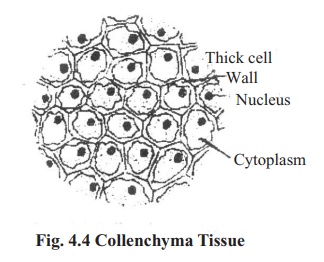 Functions of Collenchyma Tissues
Collenchyma cells provide structural support, protecting the plant by serving as an inner framework, much like bones do for humans and other animals. Plants are exposed to numerous structural challenges and without these cells, most plants would be too fragile to withstand the damage caused by heavy rains, high winds, and other stresses.
The thickened walls of the collenchyma cells enable them to provide additional support to the areas where they are found. 
Most notably, collenchyma cells serve growing parts of the plant, such as shoots and leaves, both by providing support and by filling in vacant spaces that will be used for later growth.
Sclerenchyma
Sclerenchyma, in plants, support tissue composed of any of various kinds of hard woody cells. Mature sclerenchyma cells are usually dead cells that have heavily thickened secondary walls containing lignin. The cells are rigid and nonstretchable and are usually found in nongrowing regions of plant bodies, such as the bark or mature stems. Sclerenchyma is one of the three types of ground, or fundamental, tissue in plants; the other two types are parenchyma (living thin-walled tissue) and collenchyma (living support tissue with irregular walls). Sclerenchyma cells occur in many different shapes and sizes, but two main types occur: fibres and sclereids.
Fibers and Sclereides
Fibres are greatly elongated cells whose long, tapering ends interlock, thus  providing maximum support to a plant. They often occur in bundles or strands and can be found almost anywhere in the plant body, including the stem, the roots, and the vascular bundles in leaves. Many of these fibres, including seed hairs, leaf fibres, and bast fibres, are important sources of raw material for textiles and other woven goods.
Sclereids are extremely variable in shape and are present in various tissues of the plant, such as the periderm, cortex, pith, xylem, and phloem. They also occur in leaves and fruits and constitute the hard shell of nuts and the outer hard coat of many seeds. Sometimes known as stone cells, sclereids are also responsible for the gritty texture of pears and guavas.
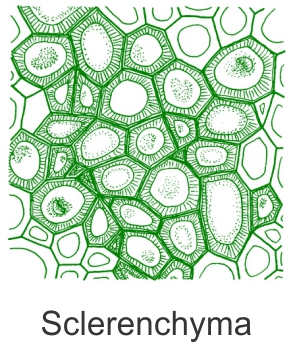 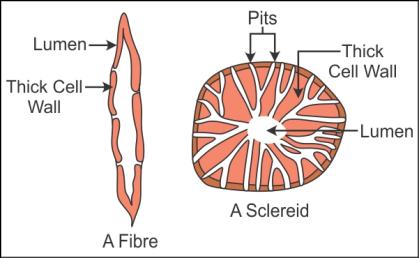 Functions of Sclerenchyma Tissues
Sclerenchyma is in general the mechanical tissue. 
It is a thick walled tissue and provides mechanical support to the plant organs where present. 
The walls are lignified mostly but in some cases thickening is due to cellulose. The plant organs can withstand bending without any damage because of sclerenchyma. The cells are dead as they are absent of protoplasmic contents.